Jian Chen
J.Chen115@newcastle.ac.uk
Supervisors & co-authors: 
Menelaos Gkartzios, Guy Garrod
Using Social Media Big Data and ChatGPT for Identifying Counter-urbanisation Hot Spots in China
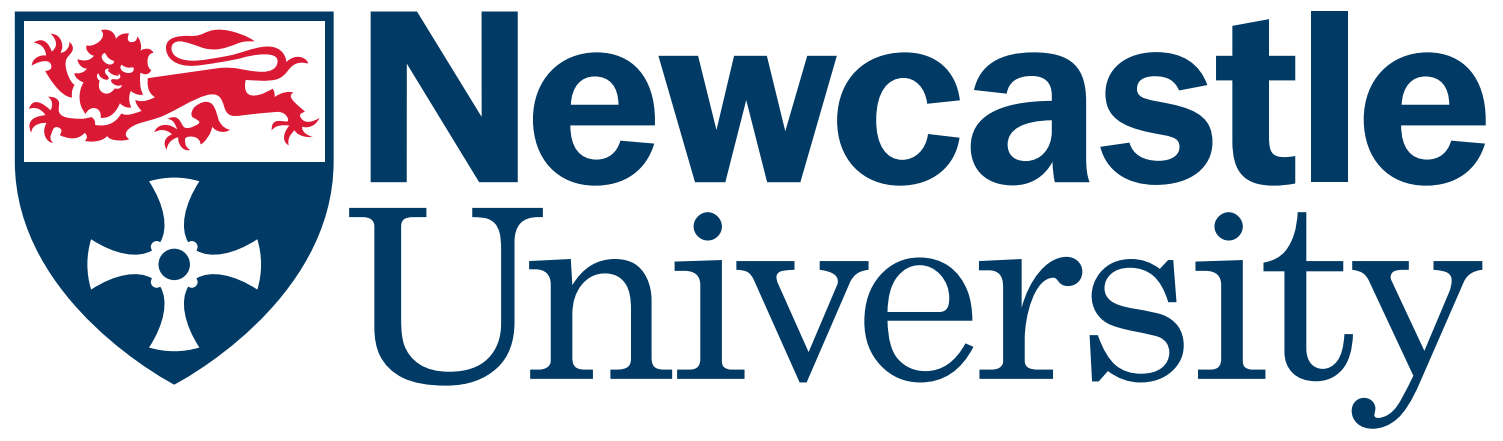 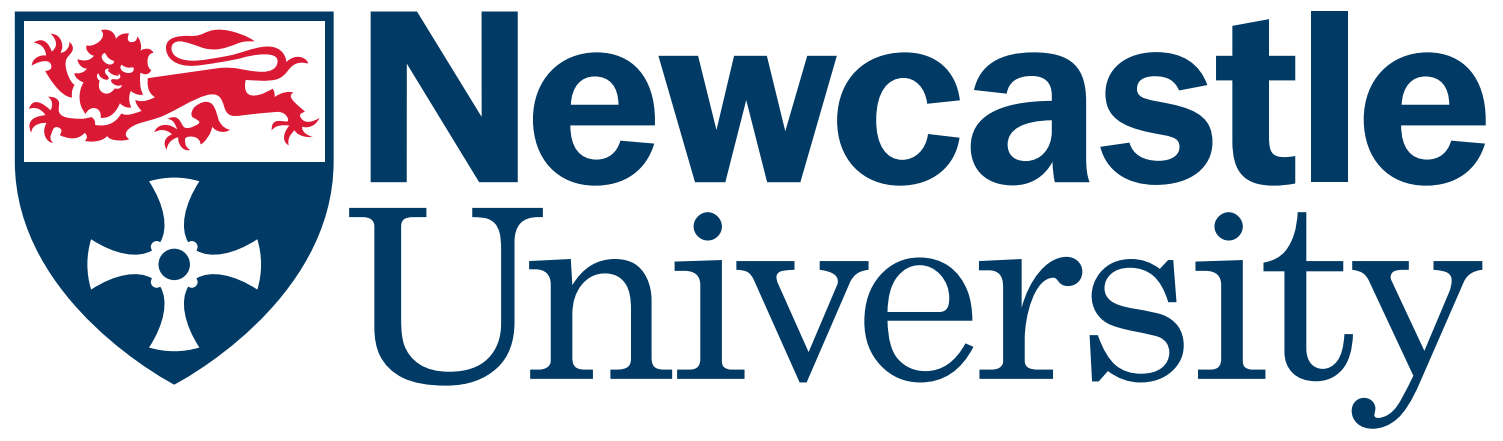 AESOP Track 11 | EMERGING TECHNOLOGIES
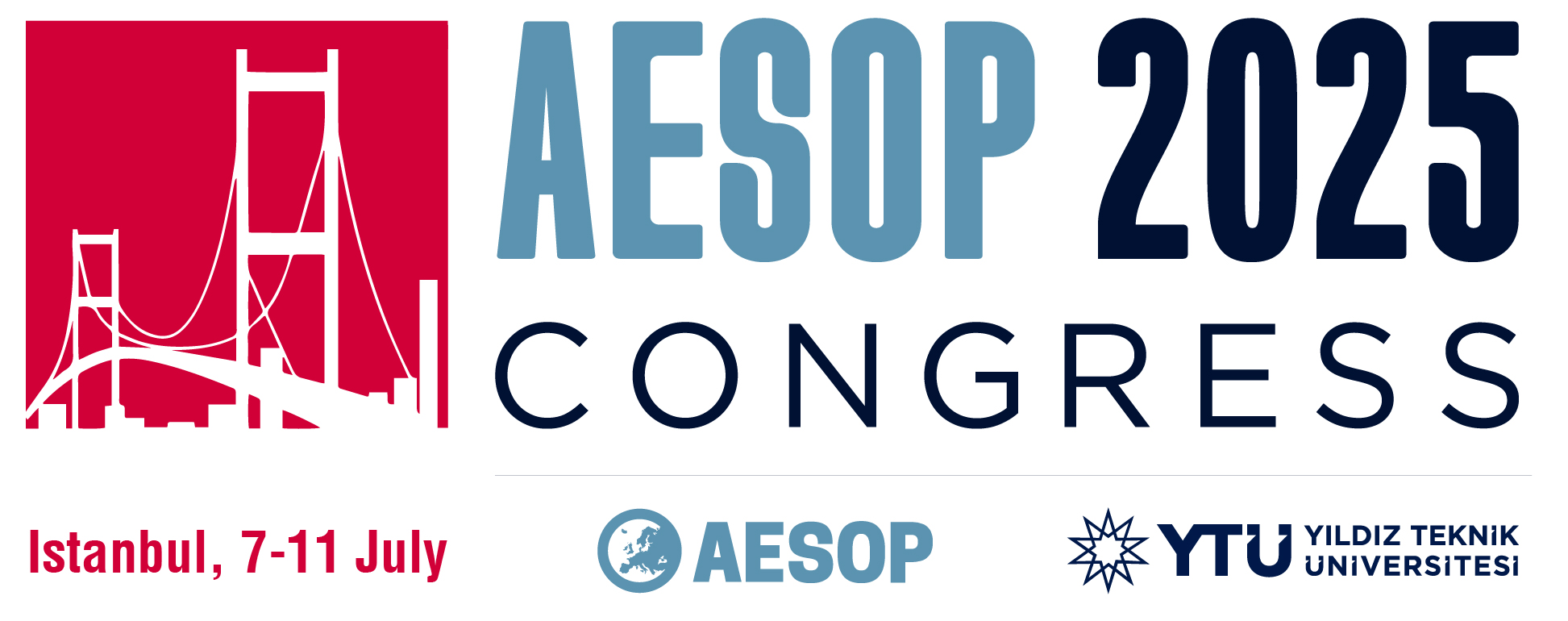 Centre for Rural Economy, SNES
[Speaker Notes: Track 11 | EMERGING TECHNOLOGIES – ‘the state of the art in the methodologies and the practice of New Technologies in Planning’
Background – main PhD project – selection of cases in China – lack of data source – social media data – ‘big data’ – AI methods (concerns, procedures) – results – reflection: limitations & advantages]
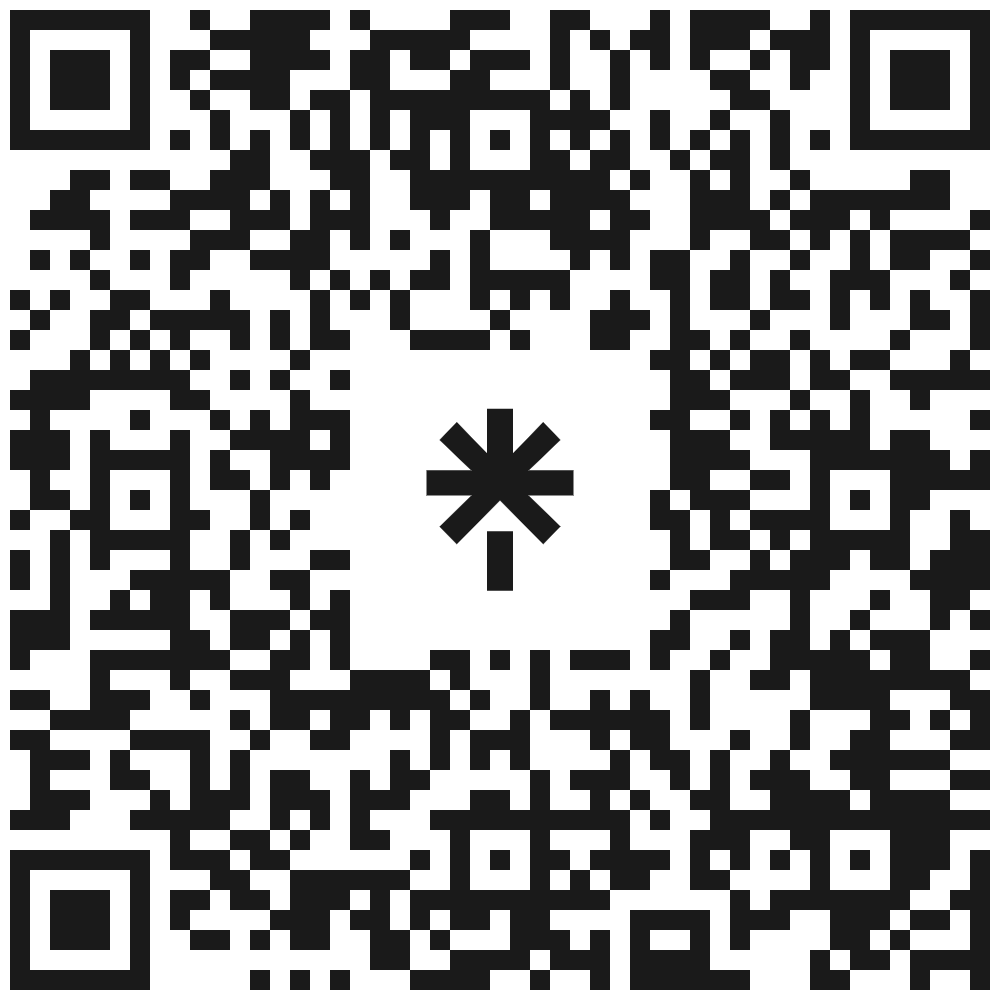 Year 2
PhD in Agriculture and Rural Development
Main Project:
How Can Counter-urbanisation Support Rural Community? 
A Comparative Case Study 
Between Scotland and China




Today’s paper [in progress]:
Using Social Media Big Data and ChatGPT for Identifying Counter-urbanisation Hot Spots in China
LINK ME
CONTENTS
Counter-urbanisation
Big Data & ChatGPT
Limitations & Advantages
Counter-urbanisation
Urbanisation & Counter-urbanisation
Human settlement  Social labour and distribution
     City & Countryside  Agriculture – Industry – Information Society  – ?  
‘Today, some 56% of the world’s population – 4.4 billion inhabitants – live in cities.’ (World Bank Group)
The countryside has become the preferred place of residence for an increasing number of people, especially in developing areas.
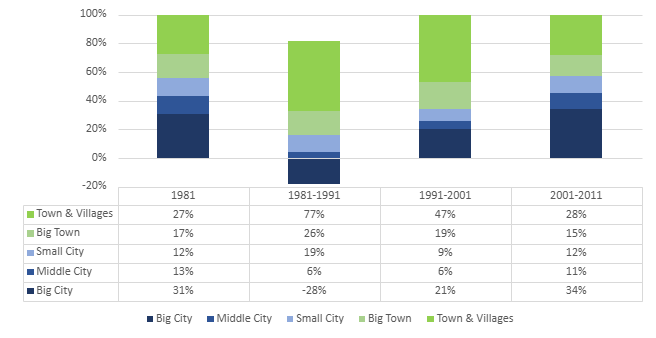 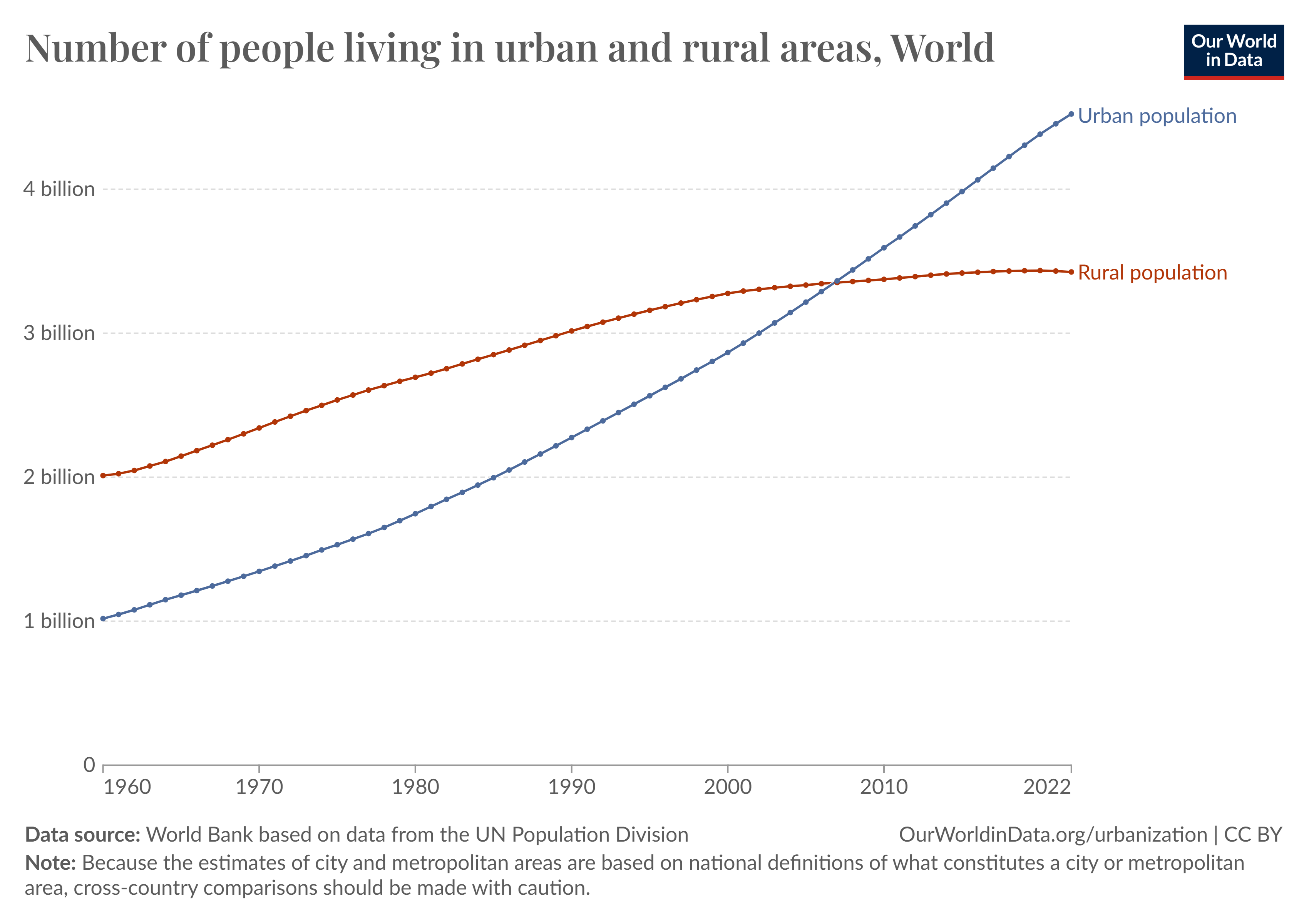 https://assets.publishing.service.gov.uk/government/uploads/system/uploads/attachment_data/file/321814/14-802-people-in-cities-numbers.pdf
Counter-urbanisation in the UK
Urbanisation & Counter-urbanisation
Inequality within urbanisation process
Urbanisation
COUNTER
Urbanisation
Rural Inflows: A CHANCE for underdeveloped countryside 
with potential risks e.g. gentrification & displacement

Monitoring the progress!
Big Data & ChatGPT
Counter-urbanisation in China
Lack of statistical data
Restrictions on rural property ownership by outsiders, who mostly rent properties from individual rural residents
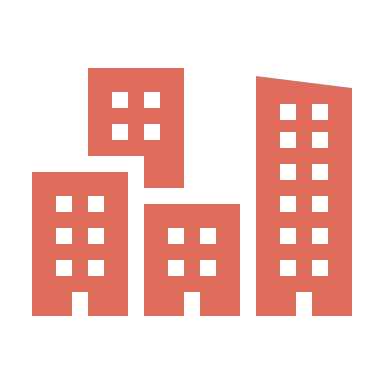 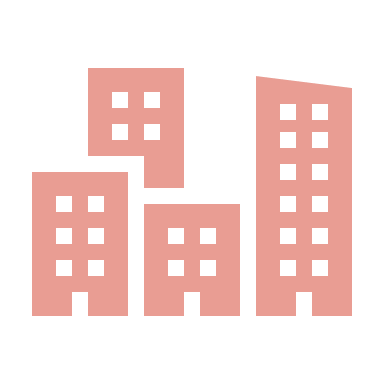 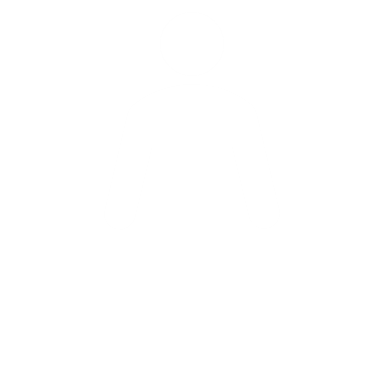 no formal record
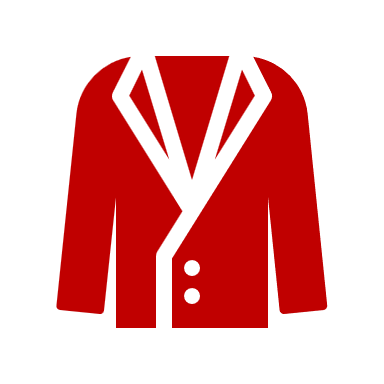 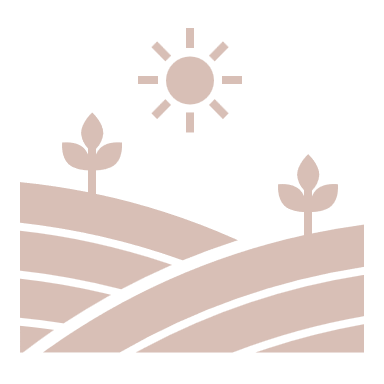 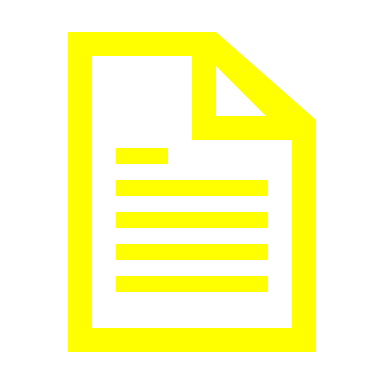 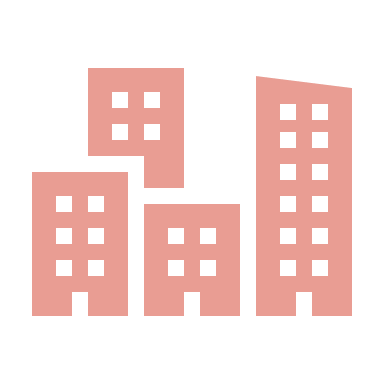 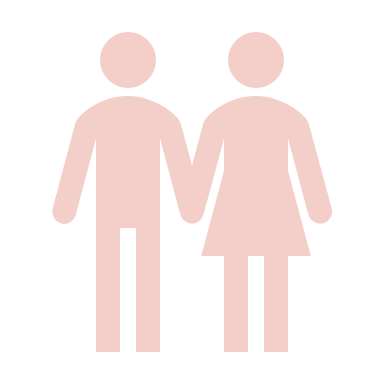 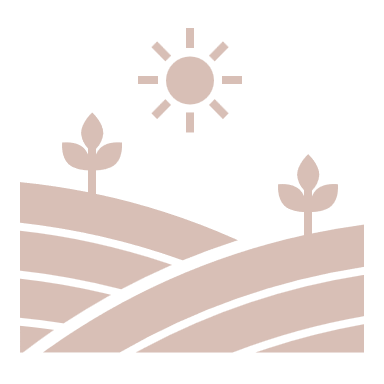 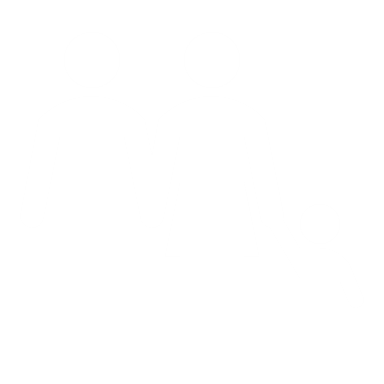 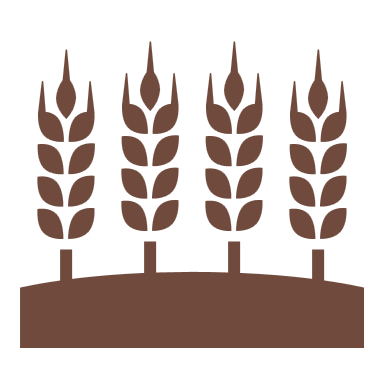 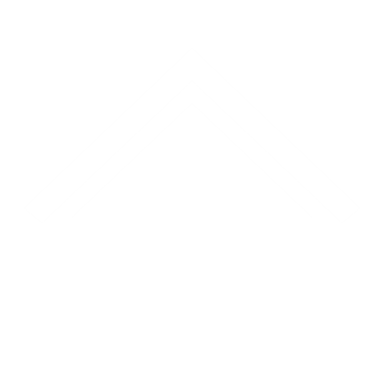 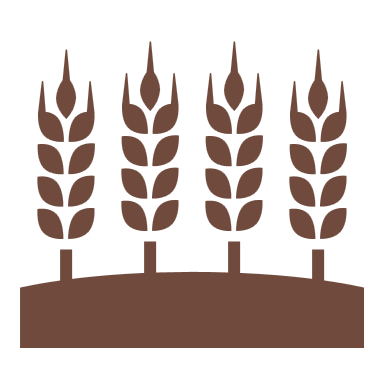 Counterurbanisation case studies in literature
Basemap: Google Map
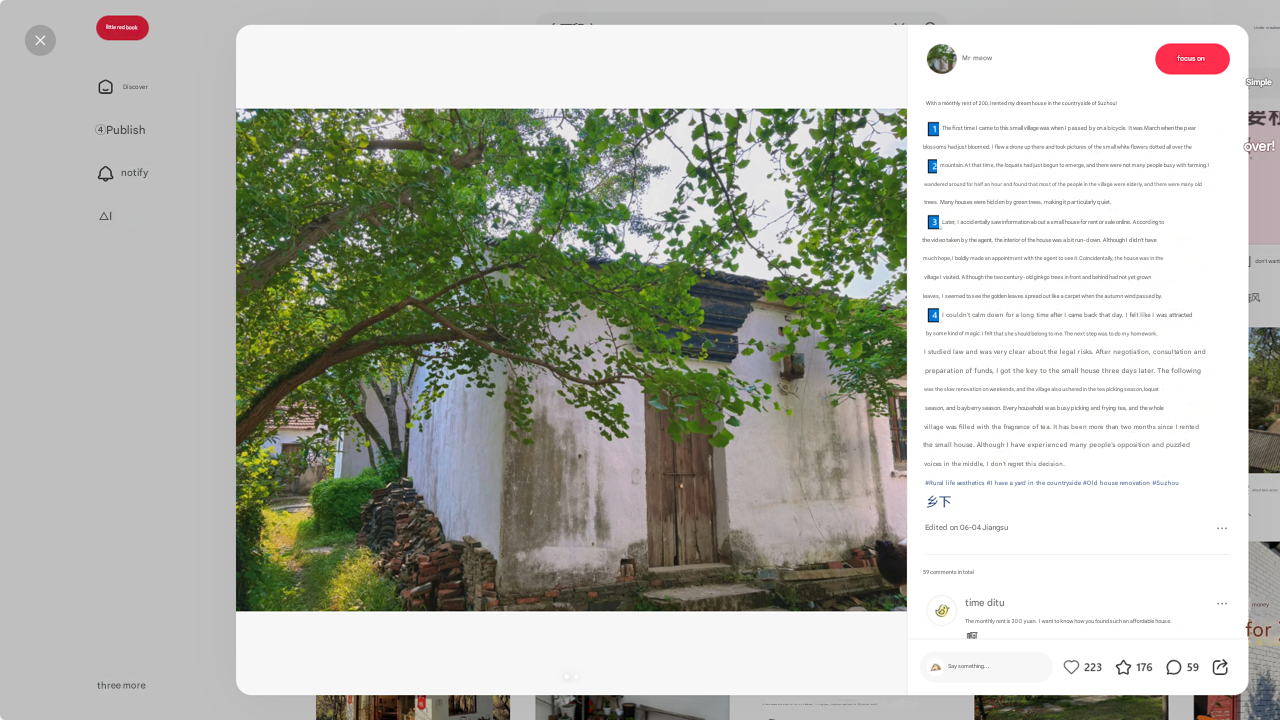 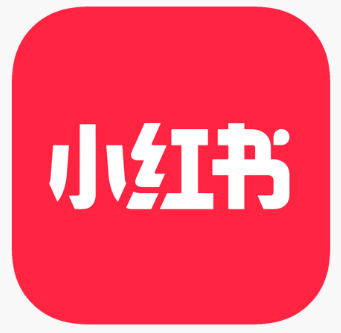 RedNote
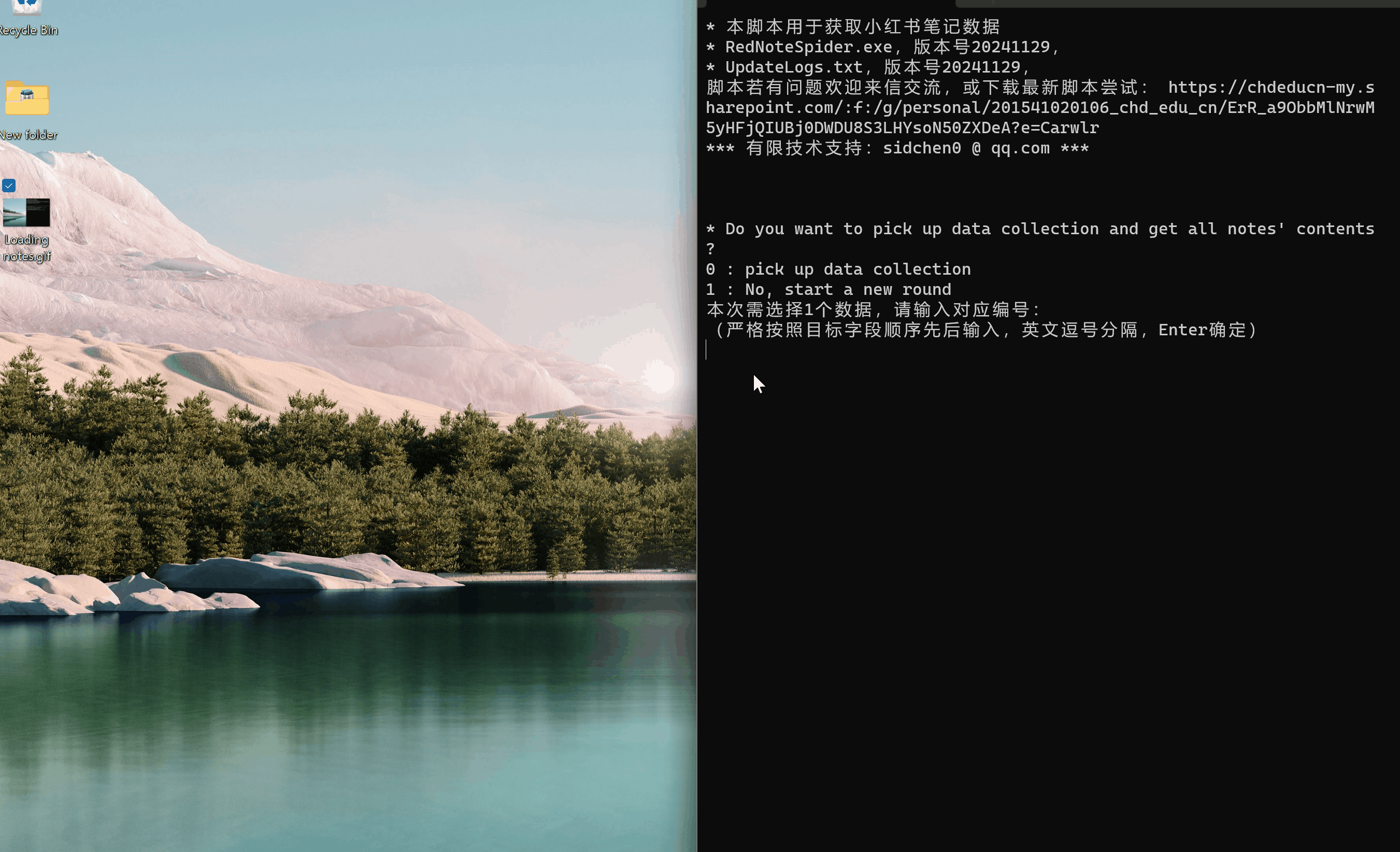 A Chinese social media platform like Instagram where specific users share their experience renting houses in rural areas or moving back to home villages


A web crawler was developed to collect all these ‘big data’
following the anti-crawler restrictions of RedNote platform
Title
Details:
Rural relocation
House renting
House refurbishment
Rural life
Difficulties
Satisfactions
……
Post Date & IP
Comments & Replies
AI-based processing methods
668 relevant posts requiring at least half a month labouring coding work by HUMAN
AI-based processing methods
Provided 4-step scripts for Batch API in ChatGPT
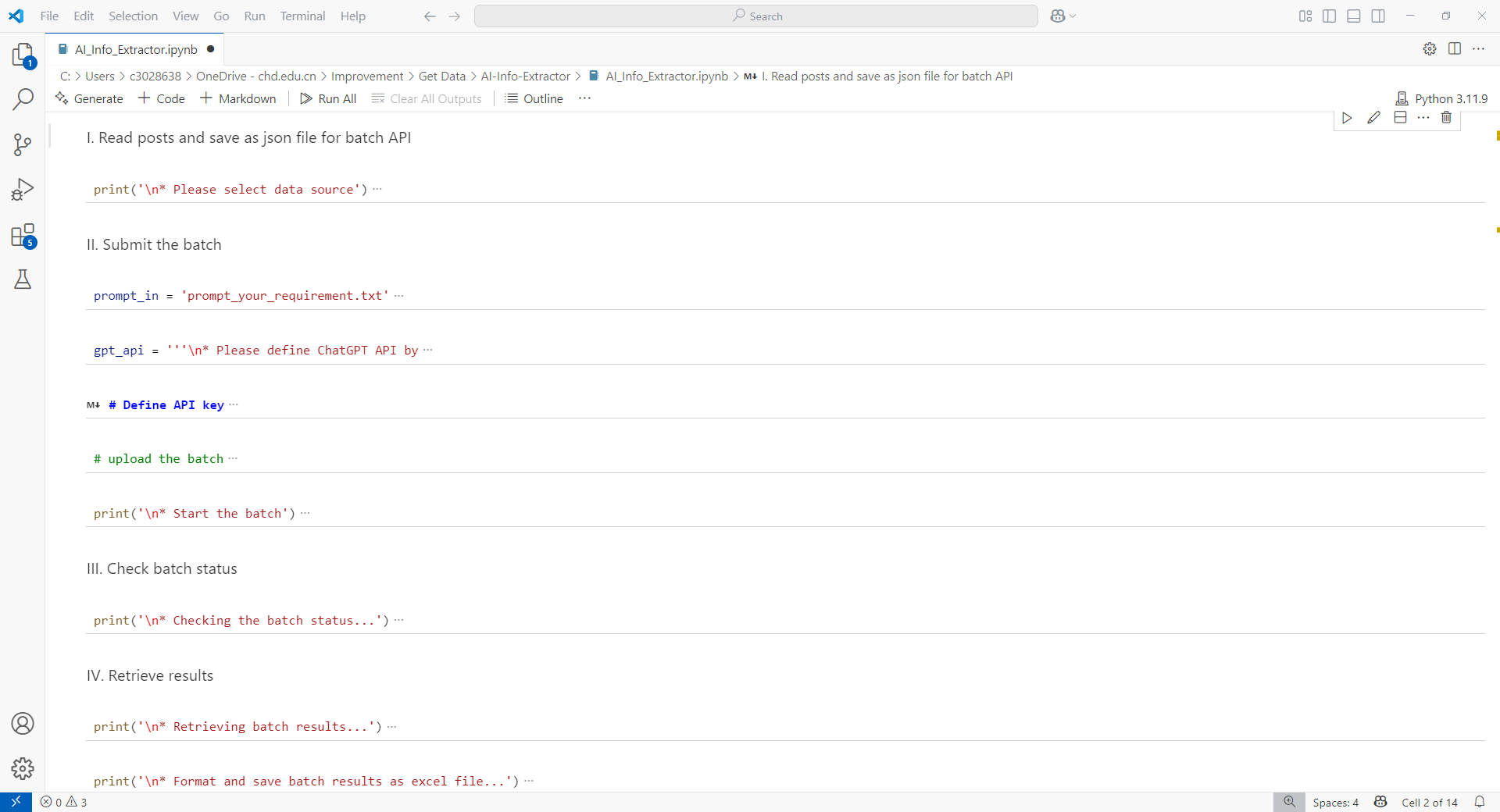 Clicks
4
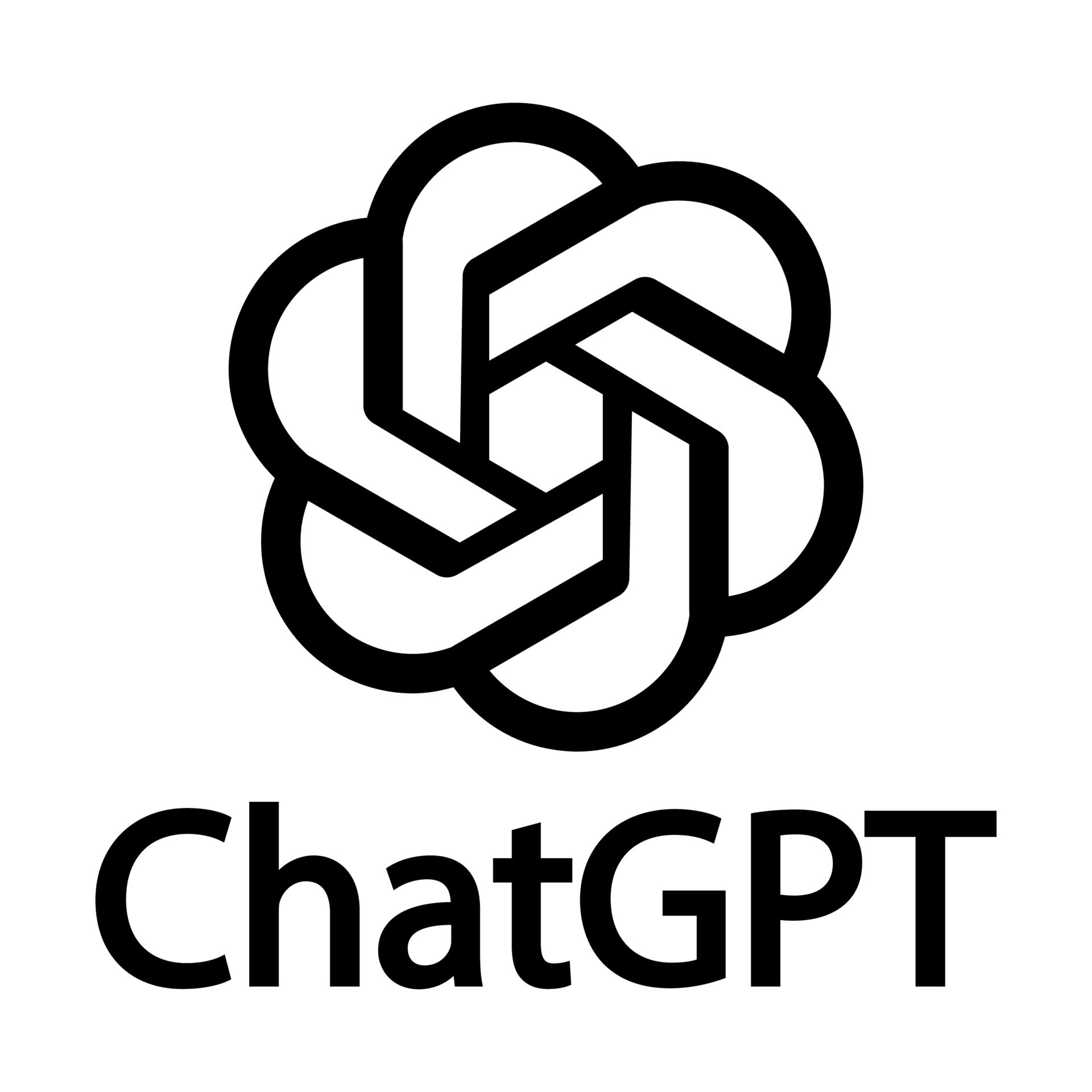 £
5
AI-based processing methods
Data Cleaning
AI-based processing methods
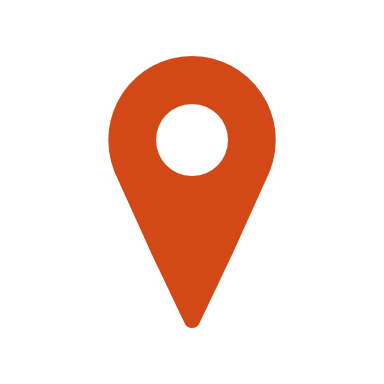 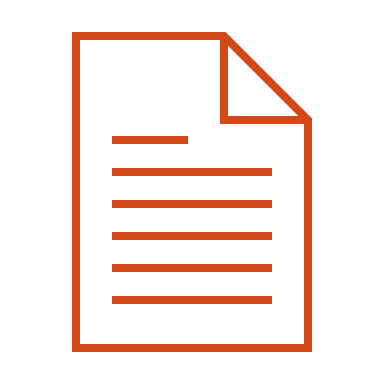 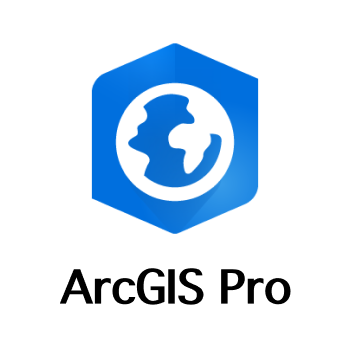 Geocoding
Mapping
Rough Address
Coordinates
ArcGIS Pro
Navigation provider GaoDe Map API
Create XY points
Analysis results
Counter-urbanisation hot spots and General records
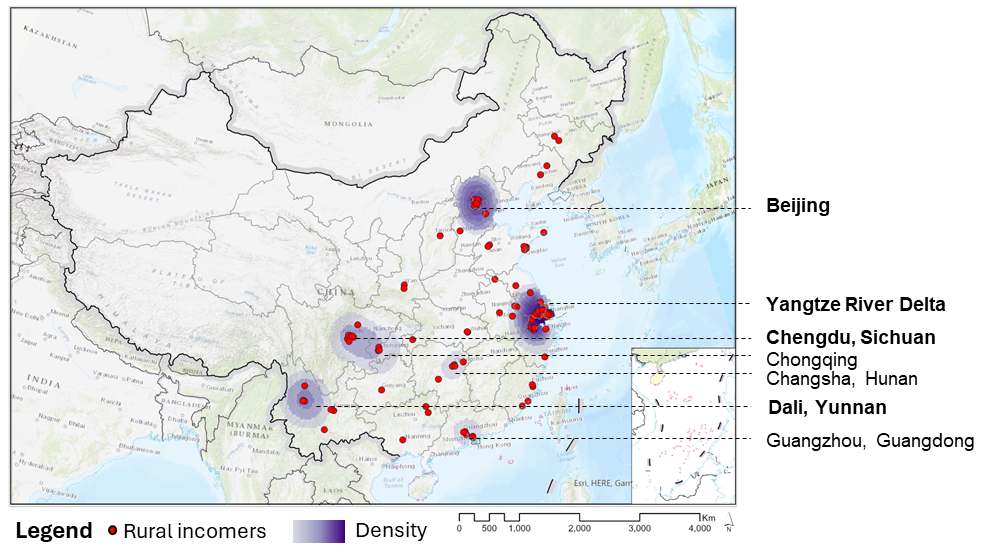 Analysis results
Specific cases
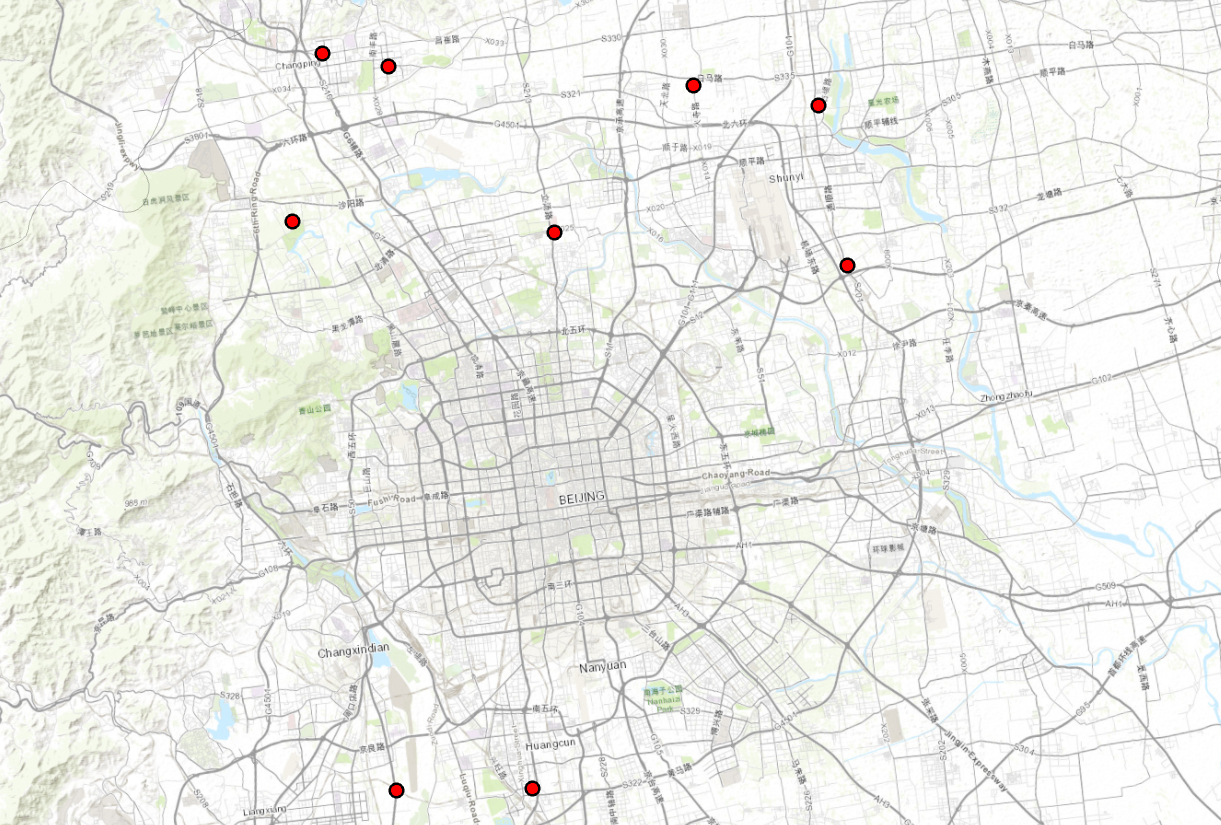 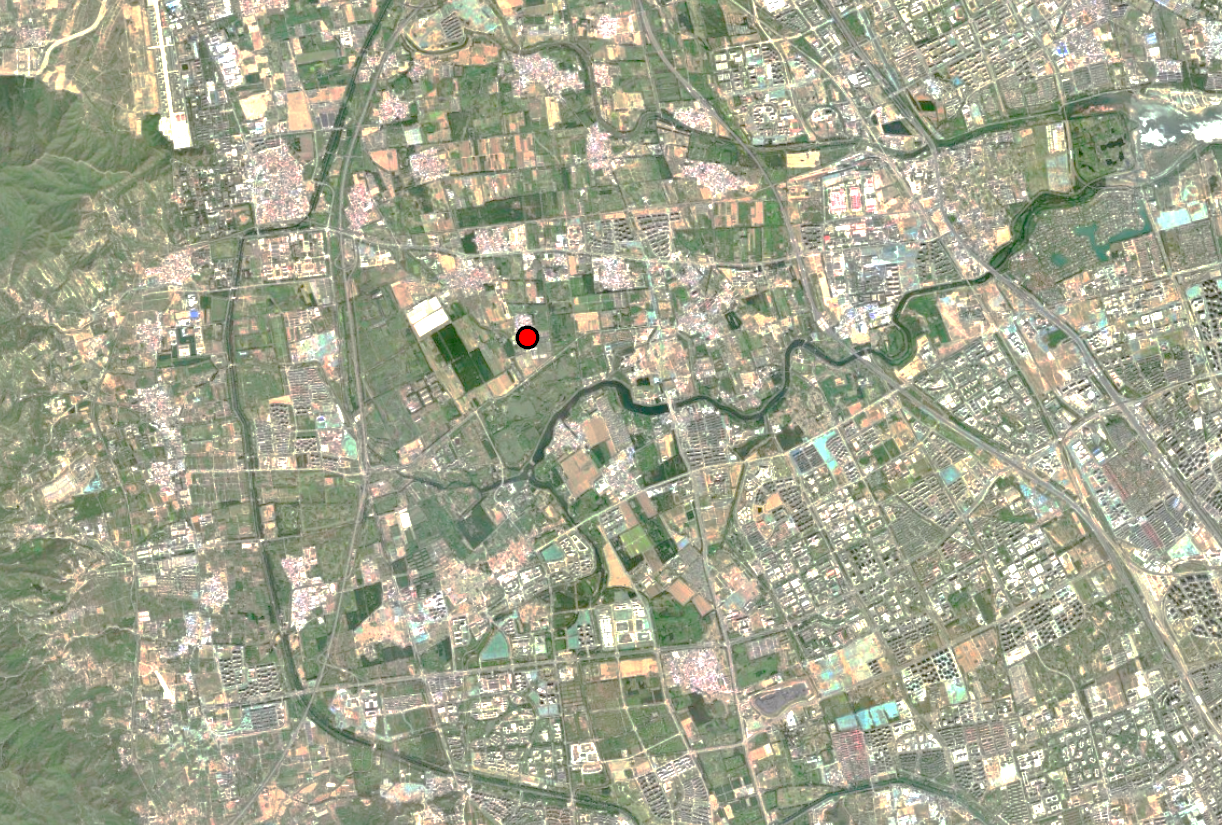 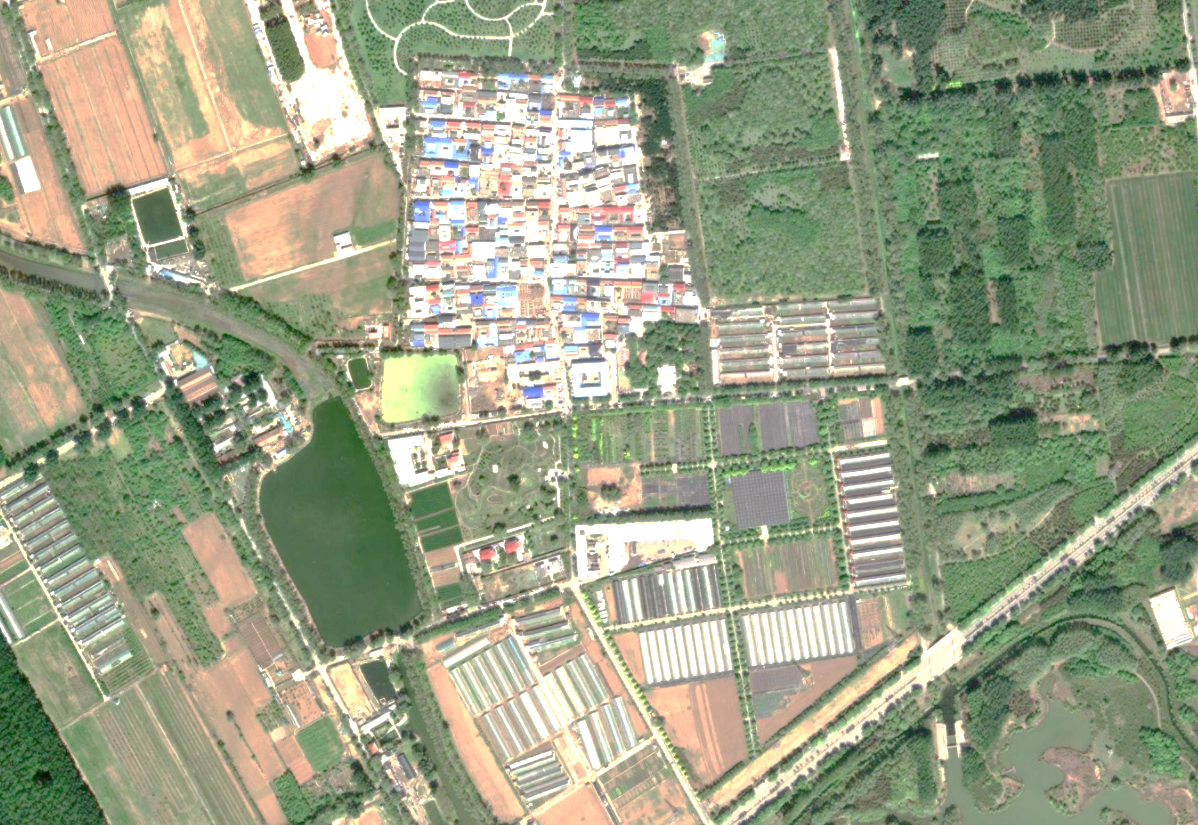 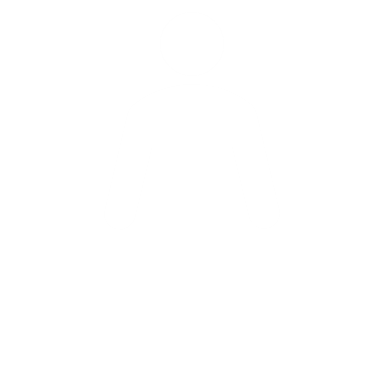 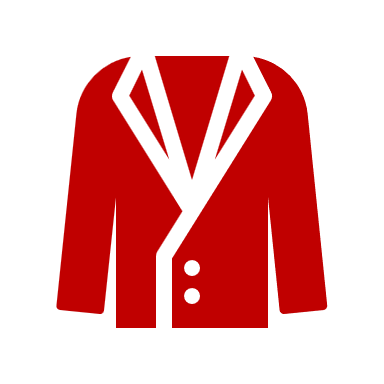 Case ID 538
Case ID 538
Beijing
The tenant had lived in a small rural house with two bedrooms for two years and commuted to work by a 40-minute drive. This individual was very satisfied with the comfortable and convenient life there. One wonderful moment was ‘enjoying sunshine at the yard, getting a cup of coffee, feeling the bleeze, listening to the birdcall or music, and petting the dog’.
Limitations & Advantages
Data: ethics & limitations
AI method
Credibility
Simplicity
Efficiency
Ethics: Public data? Depends!
Data collected
Saved:
posters’ username (all pseudonyms)
profile URL
postdate and post IP (provinces – the first-level administrative division in China, if available)
posts’ title
content and hashtags
comments replied by the poster
Extracted:
general location (such as village name or city district)
tenancy conditions
personal emotions
marriage status
employment status
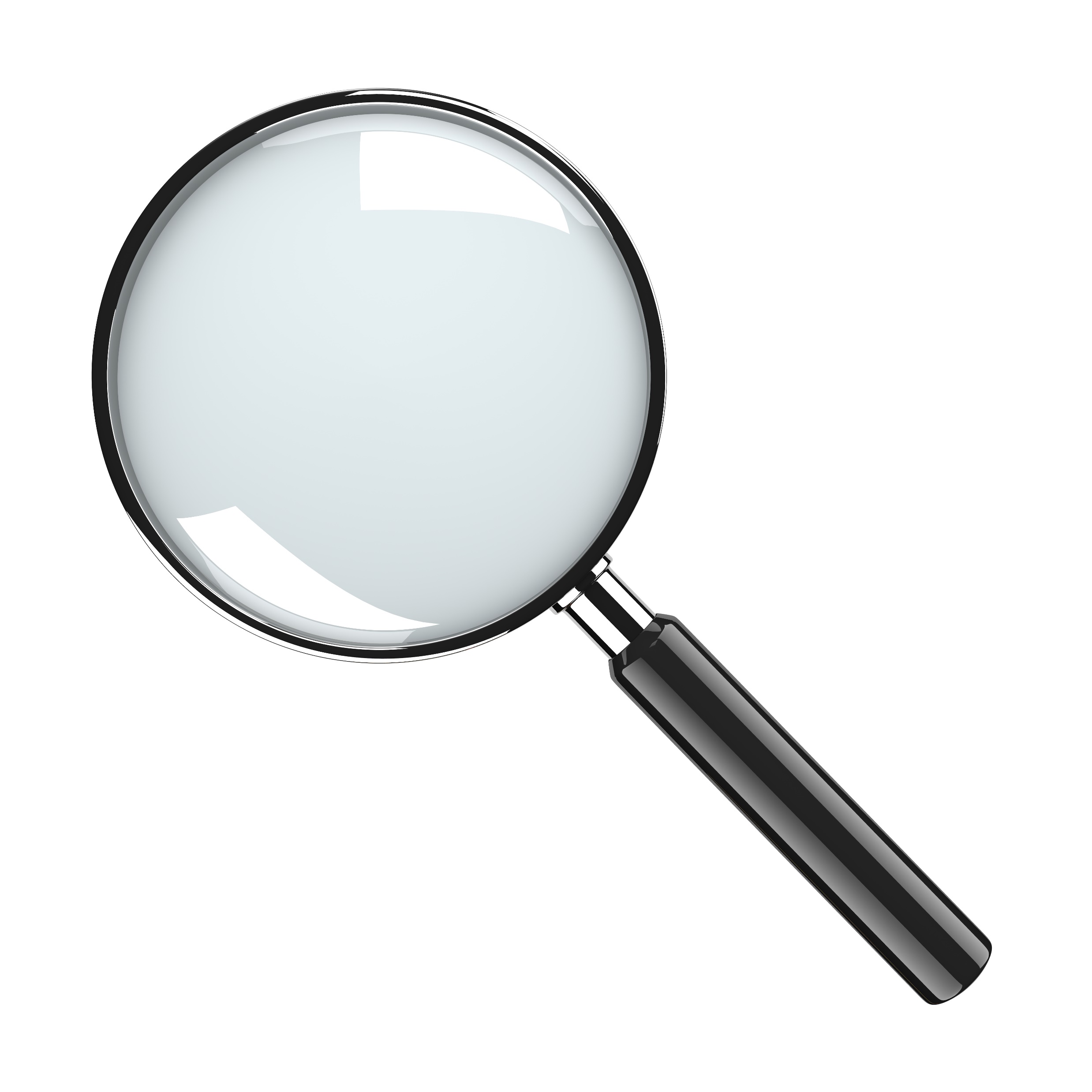 Ethics: Public data? Depends!
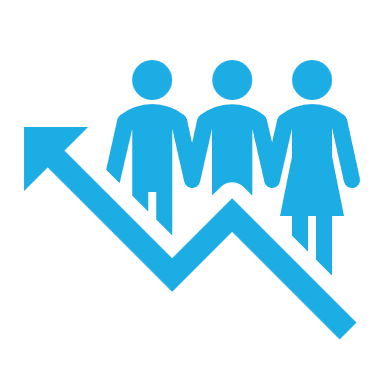 Data from PUBLIC domain (social media)
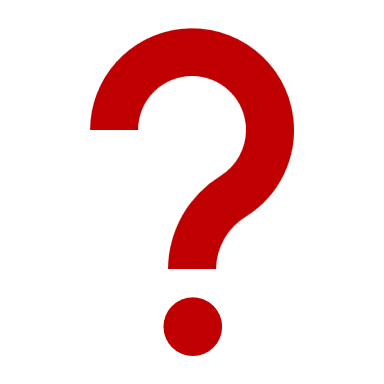 Ethical considerations, such as:
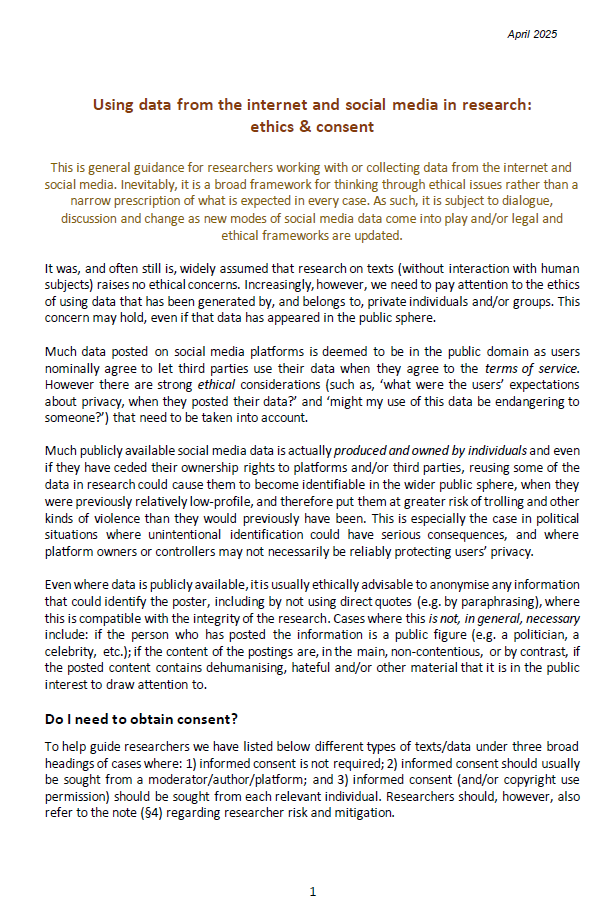 Only accessible to a certain group of people? 
Such as only RedNote users here (require log-in to ‘crawl’ data)
What were the users’ expectations about privacy, when they posted their data?
 professional reviewers, politicians, etc.
Reference: LONDON SCHOOL OF ECONOMICS AND POLITICAL SCIENCE. 2025. Using data from the internet and social media in research: Ethics & consent [Online]. Available:  https://info.lse.ac.uk/staff/divisions/research-and-innovation/research/Assets/Documents/PDF/ethics-Using-internet-and-Social-media-data.pdf [Accessed 05-21 2025].
Might my use of this data be endangering to someone?
any potential detriment to the government/party/company/group/individual – e.g. Hate speech/ death threats/ sexual harassment
Ethics: Anonymisation
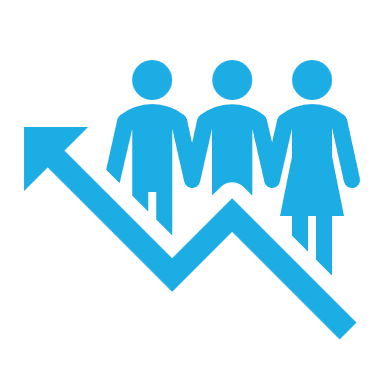 Data from PUBLIC domain (social media)
Anonymisation
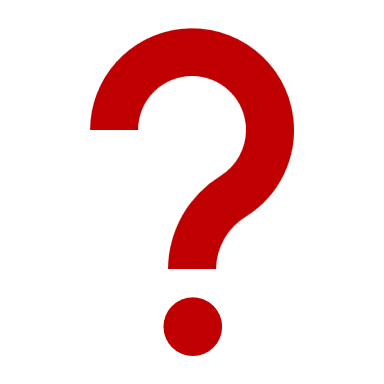 Ethical considerations
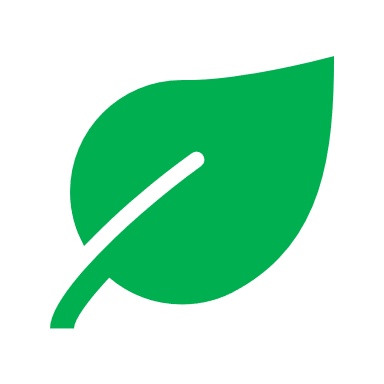 NOT personally identifiable for text quotation (rephrasing)
avoid citation of photos (traceable)
Data limitations: Big data
AI-based Methods
Question1:
whether AI methods can produce similar results without the demanding process by human?
Question2:
whether the time savings and simplicity of using AI methods worth the effort?
AI-based Methods
Credibility
Occasional Cleaning
Thematical Cleaning
Data Cleaning
85%
Raw ChatGPT
Outputs
…
AI-based Methods
Efficiency
Conclusion
Cleaning
10 min
For raw result
50%
Human work
…
AI-based Methods
Simplicity
Well packaged .EXE
Provided Scripts
5
£
4
Clicks
…
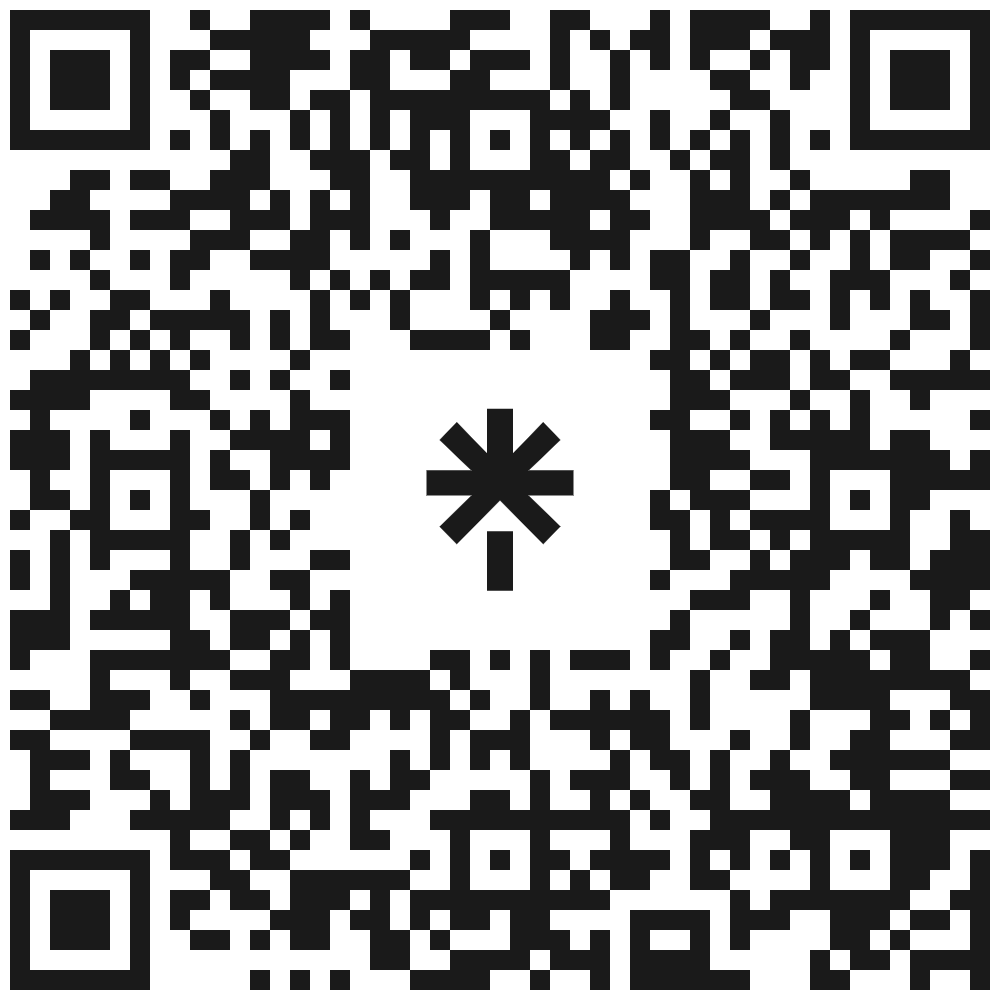 All comments welcomed!
LINK ME
General enquiry, Cooperation,
Expanding network, etc.
Jian Chen
J.Chen115@ncl.ac.uk
Year 2, PhD in Agriculture and Rural Development
Main Project:
How Can Counter-urbanisation Support Rural Community? A Comparative Case Study 
Between Scotland and China